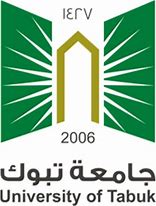 دورة مهارات العمل الجماعي و بناء فرق العمل
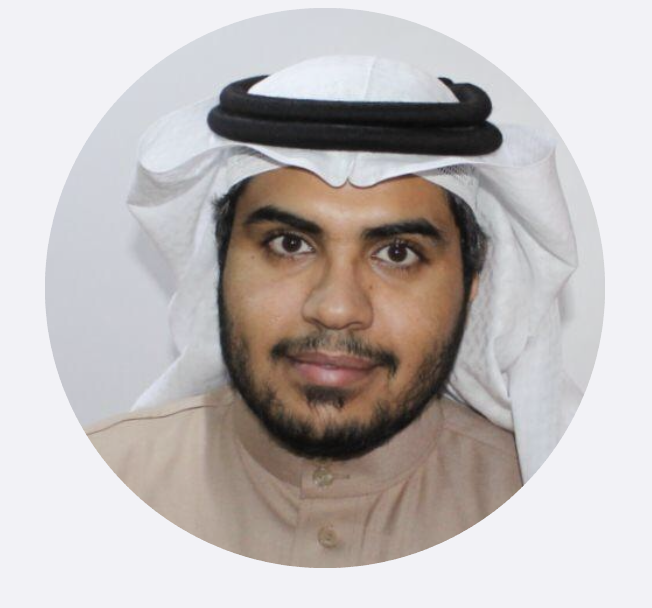 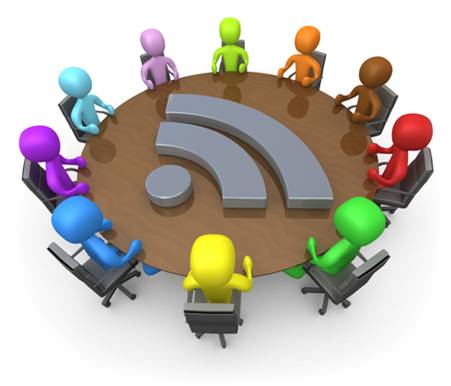 إعداد وتقديم/ منصور بن مزعل الطويلعي
كلية التربية – قسم المناهج وطرق التدريس
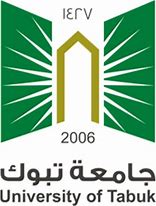 محطات توقف
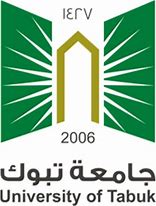 الأهداف الرئيسية :
أولا: التعرف على مفهوم وأهمية العمل الجماعي
ثانيا: التعرف على أسس بناء وتشكيل فريق العمل
ثالثا: التعرف على دور وأهمية القيادة في فرق العمل
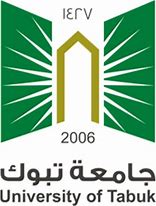 محاور الدورة
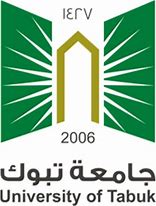 الجلسة الثالثة: 

القيادة في فرق العمل
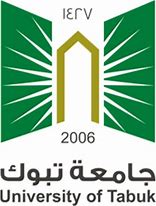 الجلسة الثالثة: القيادة في فرق العمل
محاور الجلسة:
دور وأهمية القائد وصفات القائد 
القائد والذكاءات المتعددة لأعضاء الفريق
مهارات القائد: الحوار الناجح – حل المشكلات 
أدوات القائد: المهام اليومية والأسبوعية
مواقف وتحديات أمام قائد الفريق
أبرز أخطاء القائد
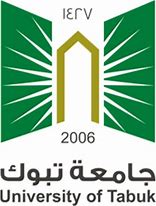 الجلسة الثالثة: القيادة في فرق العمل
أولا: دور وأهمية القائد وصفات القائد
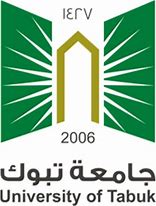 الجلسة الثالثة: القيادة في فرق العمل
أولا: دور وأهمية القائد وصفات القائد
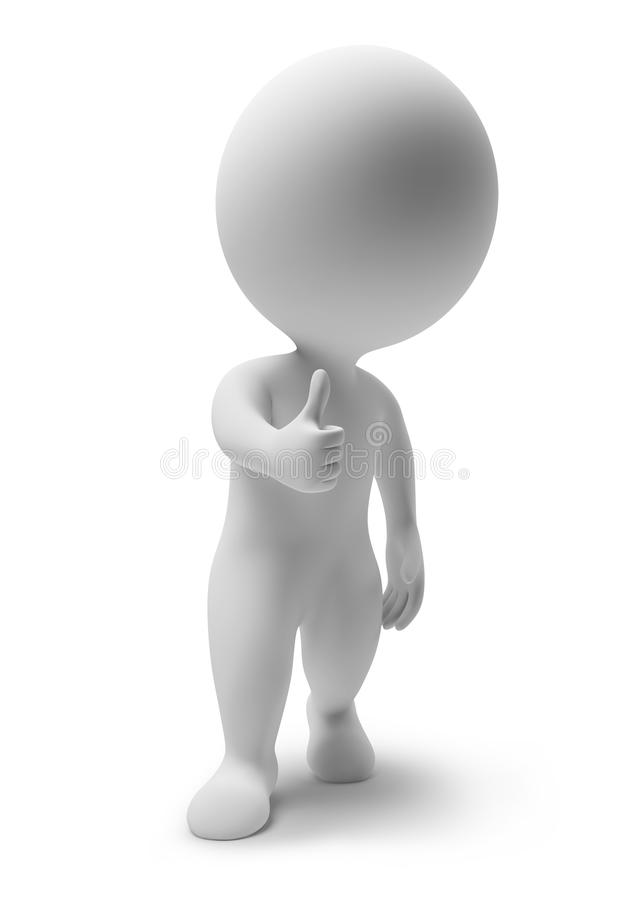 نشاط

ماهو تصورك عن أهم الصفات الأساسية في القائد؟ 
ضع 6-8 صفات و اختر أهم 3 صفات
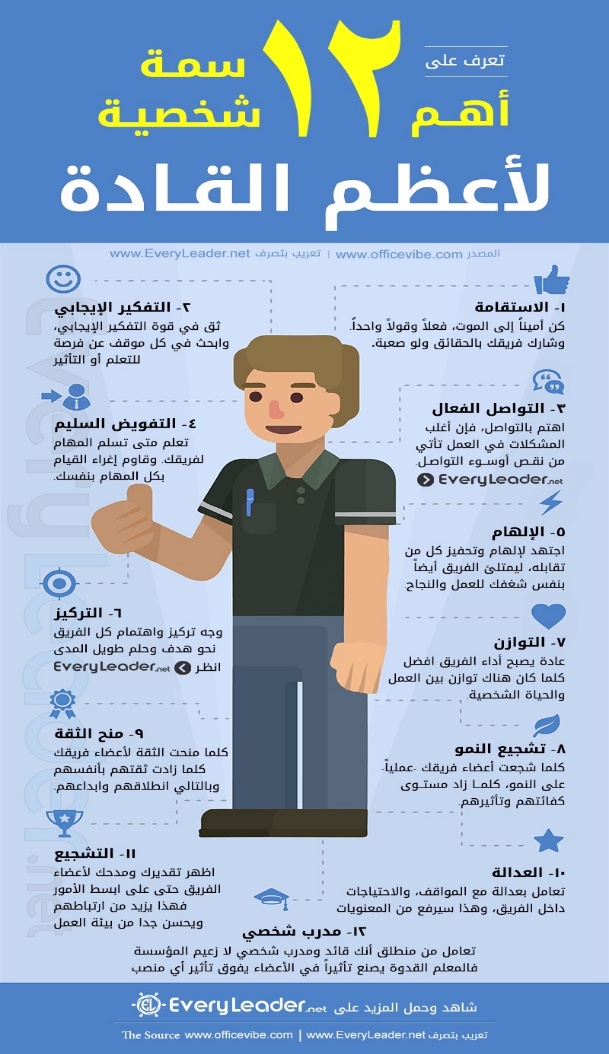 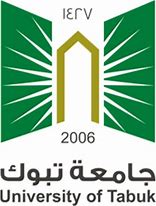 الجلسة الثالثة: القيادة في فرق العمل
أولا: دور وأهمية القائد وصفات القائد

    12   سمة شخصية لأعظم القادة
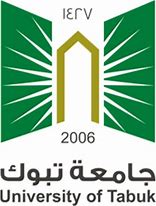 الجلسة الثالثة: القيادة في فرق العمل
أولا: مهارات أساسية لدى القائد

مهارة الحوار 
مهارة حل المشكلات
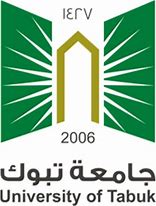 الجلسة الثالثة: القيادة في فرق العمل
أولا: مهارات أساسية لدى القائد
مهارة الحوار 

كيف يمكن لنا أن تحاور بمهارة و نجاح؟
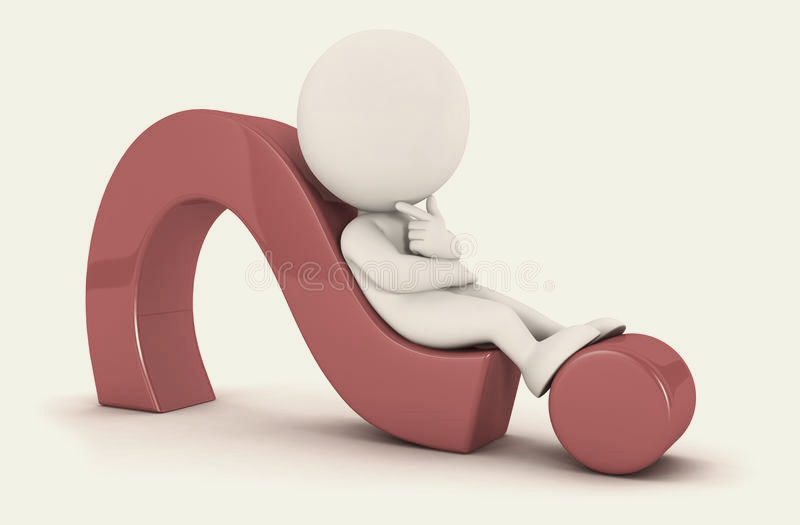 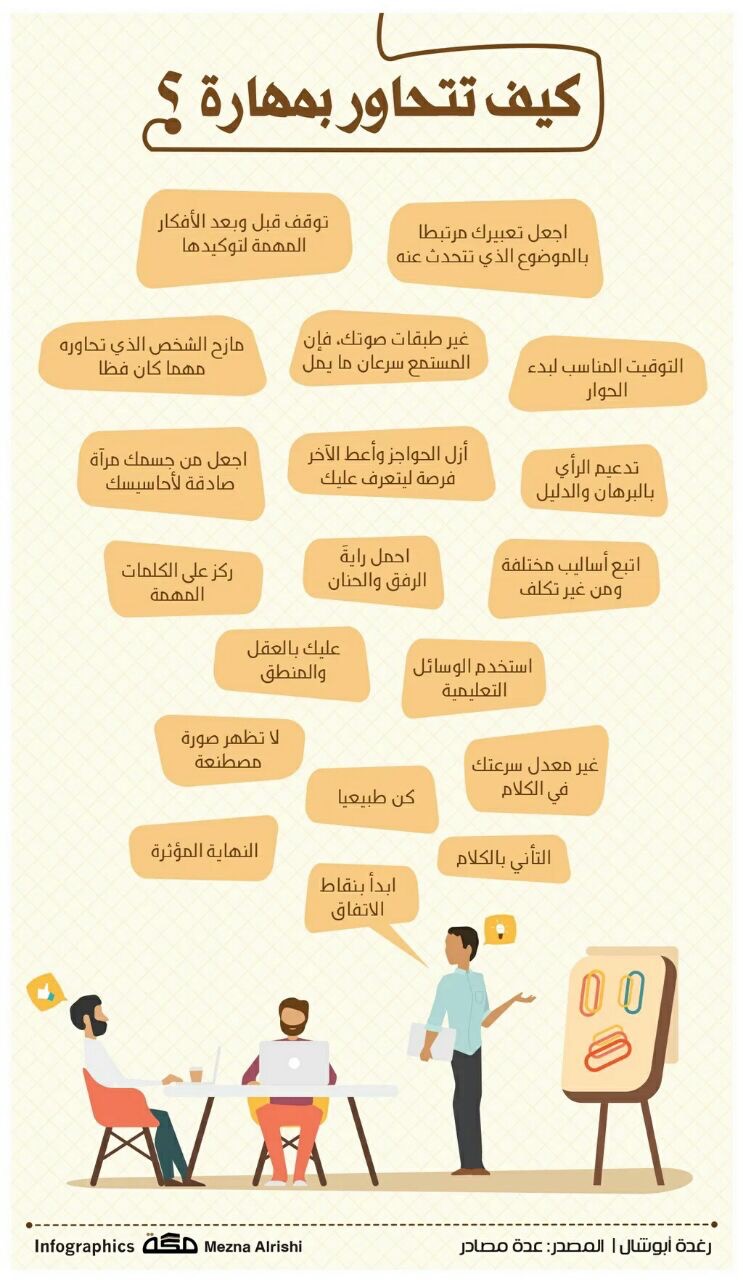 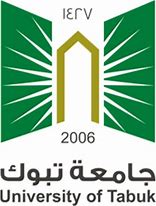 الجلسة الثالثة: القيادة في فرق العمل
أولا: مهارات أساسية لدى القائد
مهارة الحوار 

كيف يمكن لنا أن تحاور بمهارة و نجاح؟
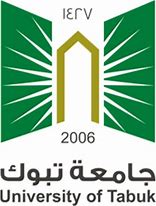 الجلسة الثالثة: القيادة في فرق العمل
أولا: مهارات أساسية لدى القائد
مهارة حل المشكلات 
   المقصود بمفهوم حل المشكلات
استراتيجيات وخطوات حل المشكلات
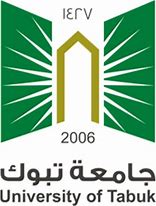 الجلسة الثالثة: القيادة في فرق العمل
مهارة حل المشكلات 
   المقصود بمفهوم حل المشكلات
"ما يقوم به الفرد ويستخدمه من استراتيجيات فكرية ( السلوكيات والعمليات) عند مواجهة مشكلة ما "

" استخدام ما يملكه الفرد من المعارف و الخبرات السابقة والمهارات التي لديه كاستجابه لمواقف فيها مشكلة أو غموض تحتاج اعادتها نحو التوازن "
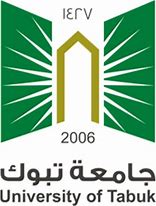 الجلسة الثالثة: القيادة في فرق العمل
مهارة حل المشكلات 
   استراتيجيات وخطوات حل المشكلات
سوف نستعرض طريقة واستراتيجية (Hayes) والمكونة من أربع خطوات:
الخطوة الأولى: تحليل و وصف المشكلة 
الخطوة الثانية: توضيح المشكلة
الخطوة الثالثة: وضع واختيار خطة للحل
الخطوة الرابعة: تطبيق خطة الحل
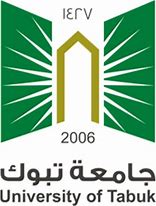 الجلسة الثالثة: القيادة في فرق العمل
مهارة حل المشكلات 
   استراتيجيات وخطوات حل المشكلات
الخطوة الأولى: تحليل و وصف المشكلة
حاول أن تكتب عن المشكلة وتضع لها وصفا محددا ومختصرا
حدد هل هناك مشكلات أساسية و ثانوية
حدد العوائق والمعززات للمشكلة
ضع ماهي أهدافك التي ترغب في تحقيقها لمعالجة المشكلة
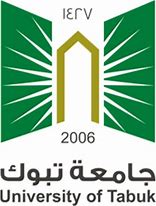 الجلسة الثالثة: القيادة في فرق العمل
مهارة حل المشكلات 
   استراتيجيات وخطوات حل المشكلات
الخطوة الثانية: توضيح المشكلة
تشمل أي خطوات او اجراءات توضح المشكلة أكثر مثل امكانية تمثيلها بلغة الارقام
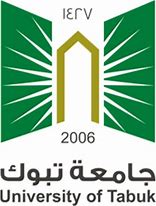 الجلسة الثالثة: القيادة في فرق العمل
مهارة حل المشكلات 
   استراتيجيات وخطوات حل المشكلات
الخطوة الثالثة: وضع واختيار خطة للحل
اعادة صياغة المشكلة 
وضع خطوات خطة الحل التي تناسب طبيعة المشكلة
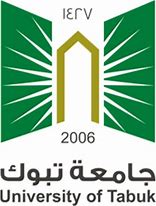 الجلسة الثالثة: القيادة في فرق العمل
مهارة حل المشكلات 
   استراتيجيات وخطوات حل المشكلات
الخطوة الرابعة: تطبيق خطة الحل
مراقبة ومتابعة الخطة
حصر العقبات ومحاولة التغلب عليها
متابعة الاساليب المناسبة للحل وتعديلها اذا لزم الامر
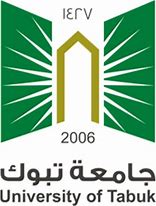 الجلسة الثالثة: القيادة في فرق العمل
مهارة حل المشكلات 


ماذا تحتاج انت كقائد لتكون متمكنا في حل المشكلات؟
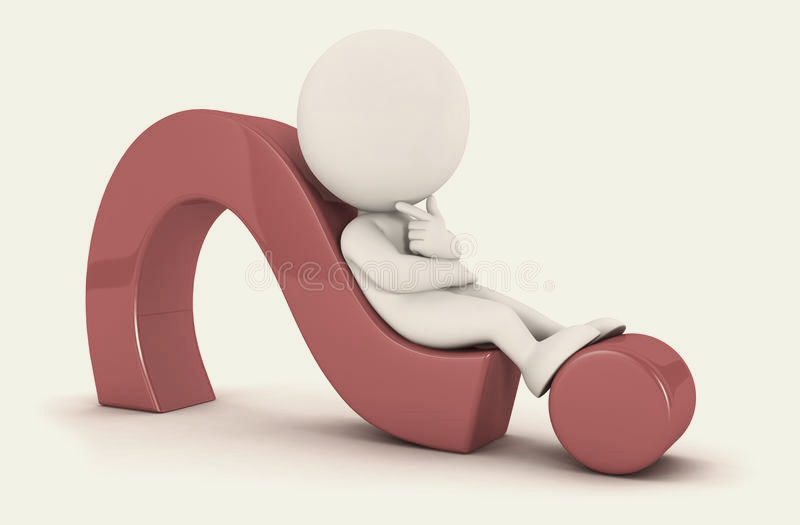 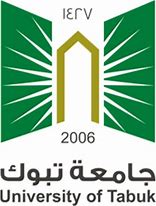 الجلسة الثالثة: القيادة في فرق العمل
مهارة حل المشكلات 

ماذا تحتاج انت كقائد لتكون متمكنا في حل المشكلات:
الثقة بالنفس والاتجاه الايجابي لمساعدة الاخرين
التريث والدقة في مرحلة فهم و تحليل المشكلات
الاعتماد على تحليل المشكلات و التأمل بدلا من الاستعجال والتخمين
الحيوية والنشاط في متابعة حل المشكلات وعدم الملل
التمكن في مجال التخصص ومعرفة ابرز المشكلات التي تواجه هذا المجال
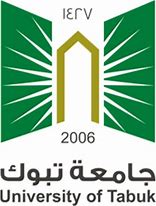 الجلسة الثالثة: القيادة في فرق العمل
مهارة حل المشكلات 

تدريب تطبيقي

اختر مشكلة تشعر بها أنت في مجال عملك و طبق الخطوات السابقة في محاولة ايجاد حل لها
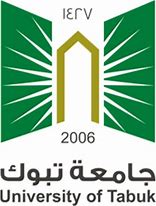 الجلسة الثالثة: القيادة في فرق العمل
رابعا: أدوات القائد: 


ماهي أهم الأدوات التنظيمية والتقنية التي تساعد قائد الفريق؟
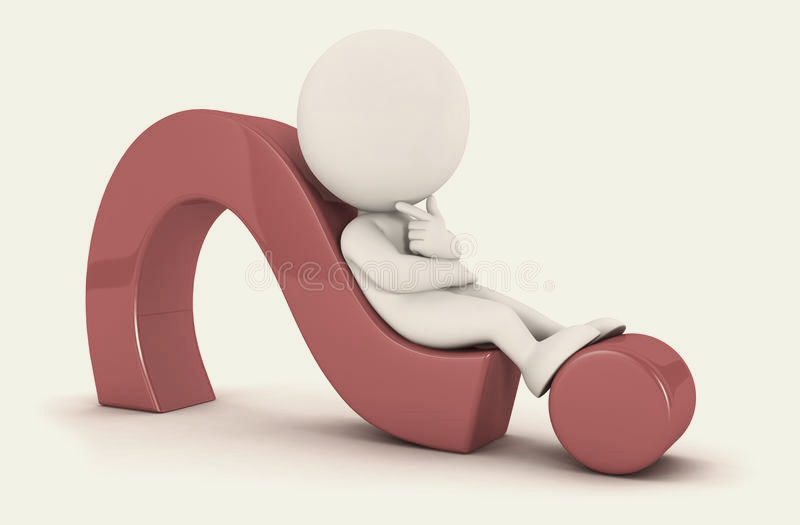 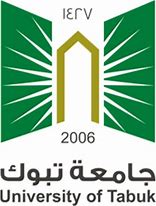 الجلسة الثالثة: القيادة في فرق العمل
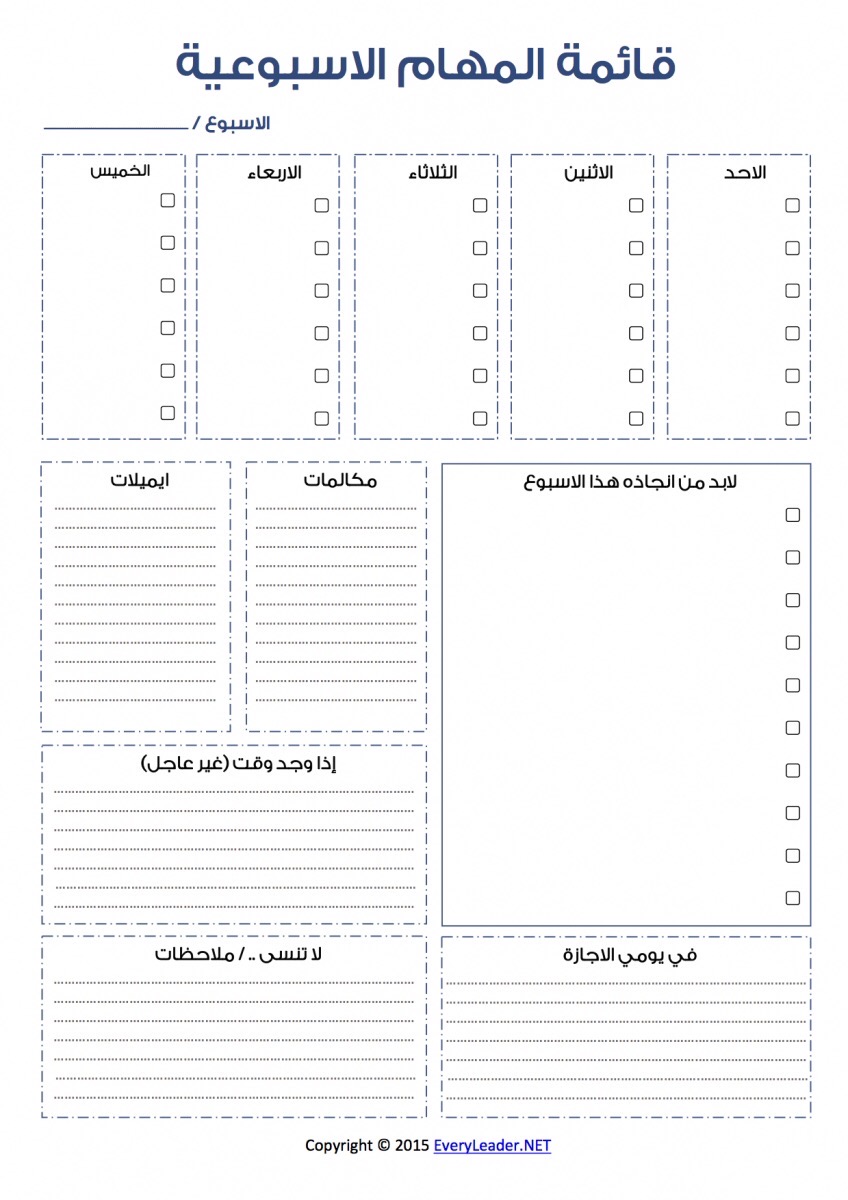 رابعا: أدوات القائد: 

تنظيم المهام اليومية والاسبوعية
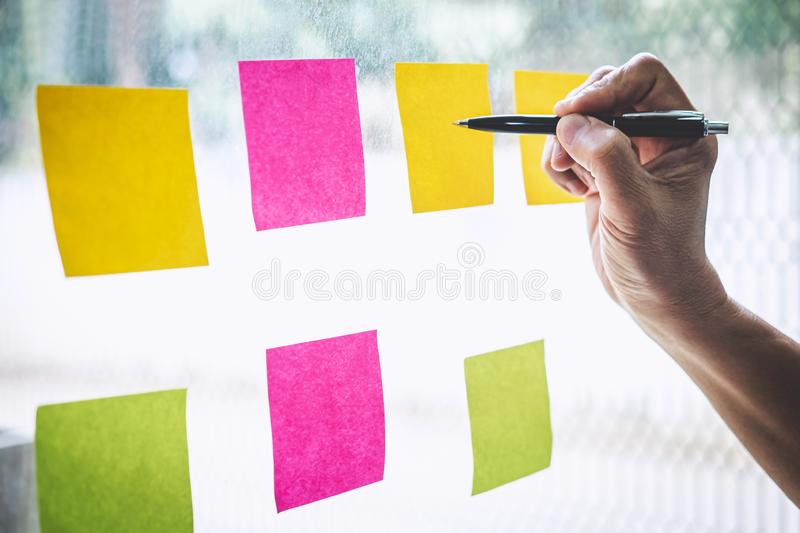 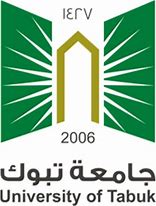 الجلسة الثالثة: القيادة في فرق العمل
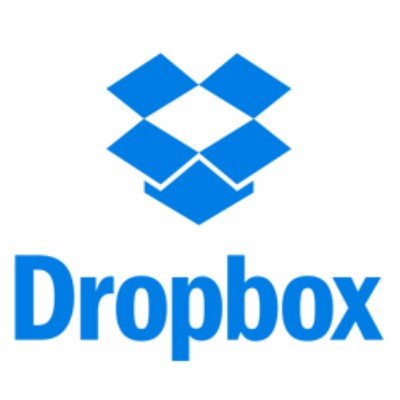 رابعا: أدوات القائد: 
برامج و تطبيقات تقنية
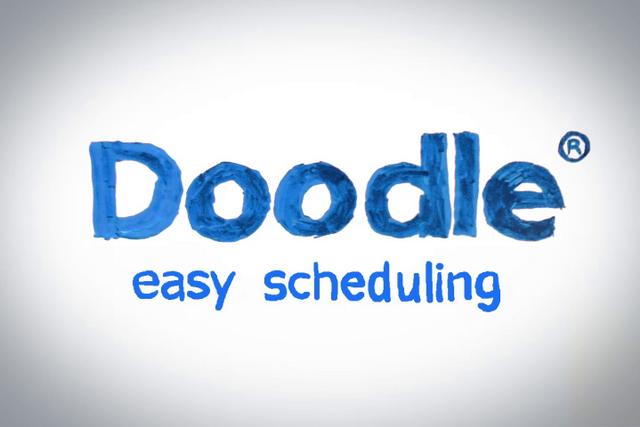 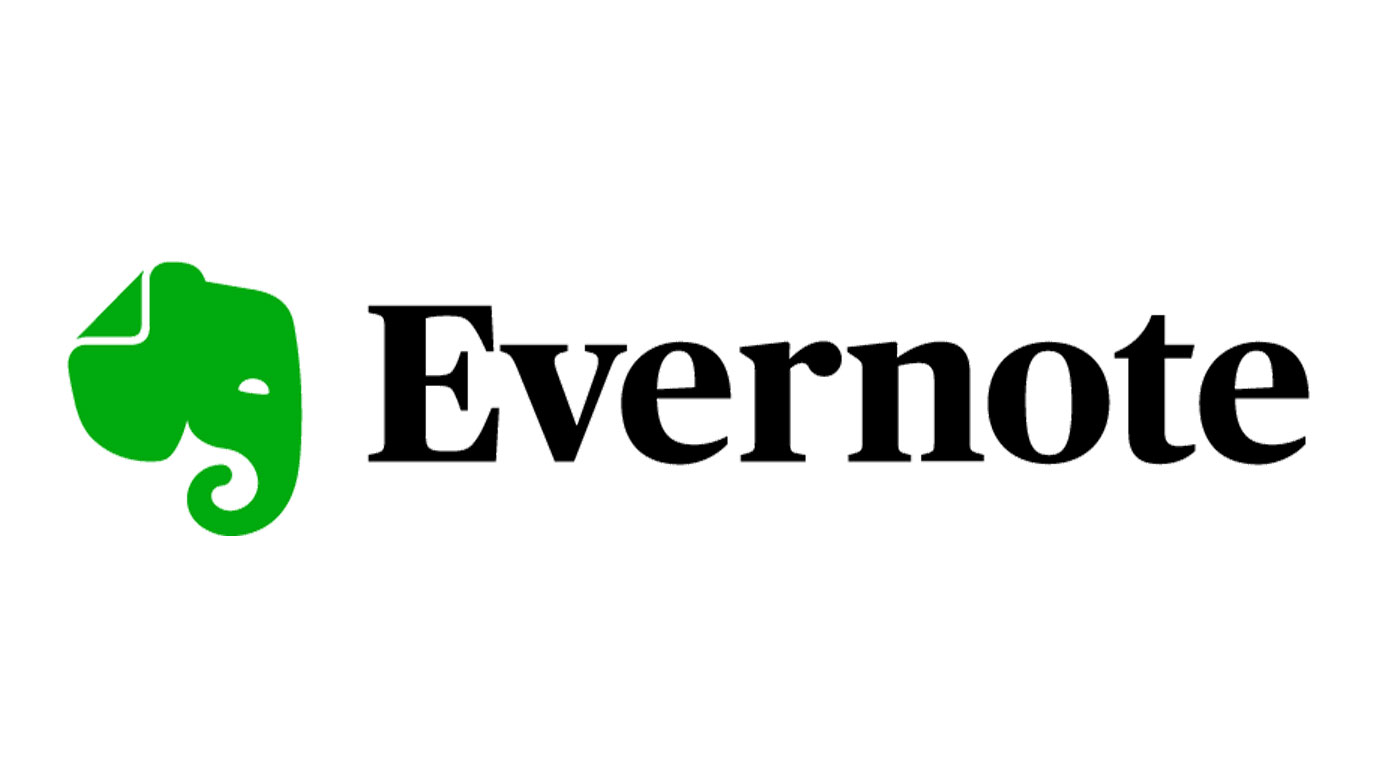 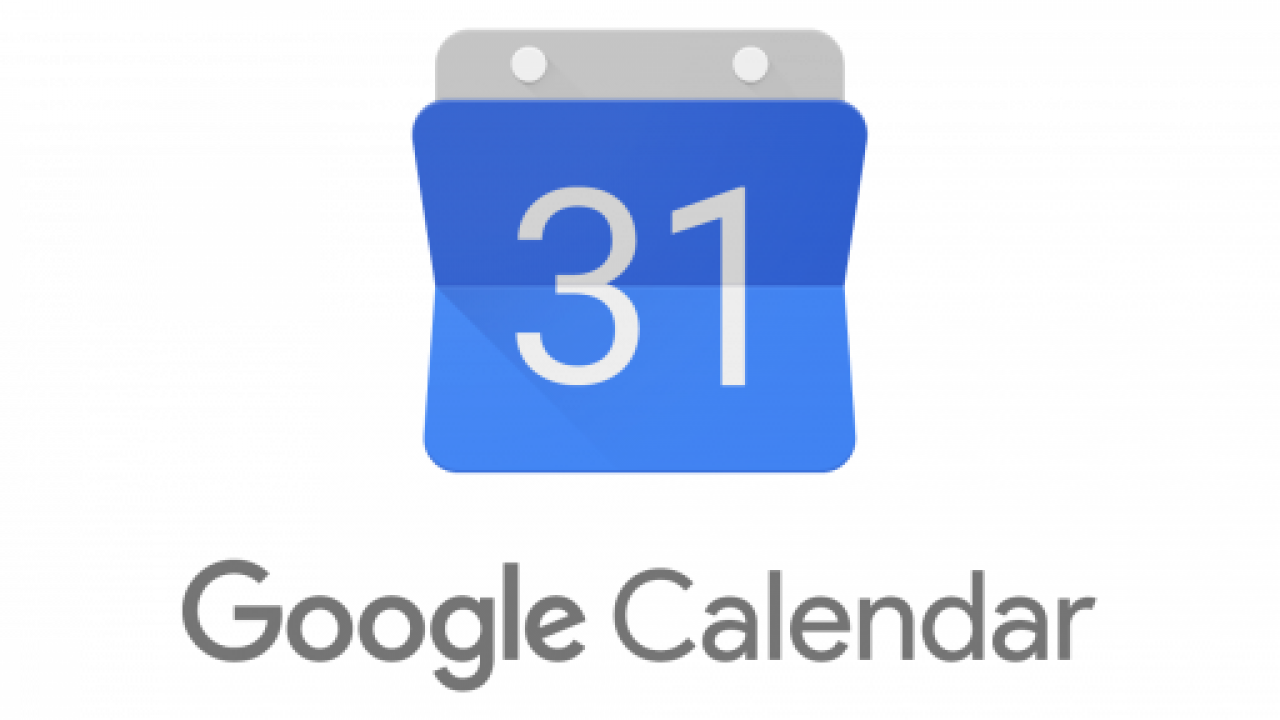 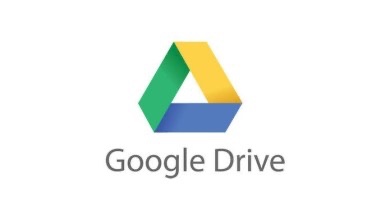 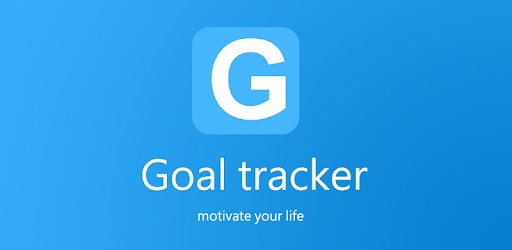 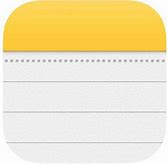 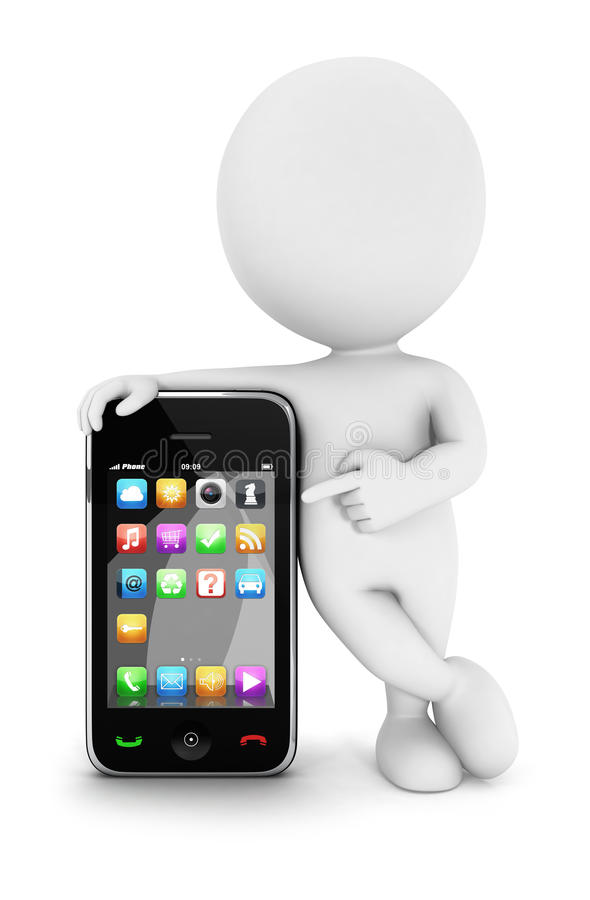 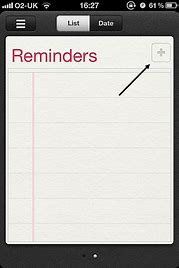 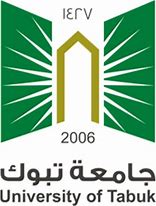 الجلسة الثالثة: القيادة في فرق العمل
خامسا: مواقف و تحديات أمام القائد
يتعرض قائد الفريق لمجموعة من المواقف والتحديات أثناء قيادة الفريق ، هنا مجموعة من المواقف المختارة وكيف يمكن لنا وضع أفكار و خطوات للتعامل مع الموقف ، و كيف يمكن لك كقائد اختيار العبارات اللازمة للتعامل مع هذه المواقف.
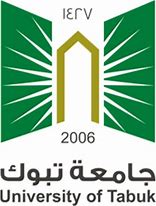 الجلسة الثالثة: القيادة في فرق العمل
خامسا: مواقف و تحديات أمام القائد
القائد والأسباب التي لا تشجع على العمل الجماعي:
حاول الدكتور ابراهيم الفقي معرفة بعض الأسباب التي تجعل البعض لا يهتم بالعمل الجماعي وتوصل لمجموعة من الأسباب:

كيف لنا كقادة فرق عمل معرفة ما وراء هذه الاسباب وكيفية التقليل والحد منها بين الأفراد والأعضاء من حولنا؟
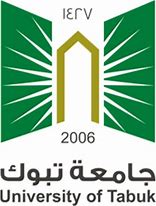 الجلسة الثالثة: القيادة في فرق العمل
خامسا: مواقف و تحديات أمام القائد
القائد والأسباب التي لا تشجع على العمل الجماعي:
هنا مجموعة من الأسباب :
أولا: عدم القناعة بالعمل الجماعي
ثانيا: تناسب الاخرين ولا تناسبنا
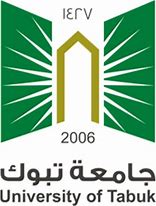 الجلسة الثالثة: القيادة في فرق العمل
خامسا: مواقف و تحديات أمام القائد
القائد والأسباب التي لا تشجع على العمل الجماعي:
هنا مجموعة من الأسباب :
ثالثا: تعب وجهد و ارهاق
رابعا: يحتاج الامر الى وقت ومال أكثر
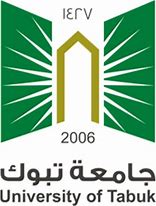 الجلسة الثالثة: القيادة في فرق العمل
خامسا: مواقف و تحديات أمام القائد
القائد والأسباب التي لا تشجع على العمل الجماعي:
هنا مجموعة من الأسباب :
خامسا: من أين لنا الصبر والوقت للاستماع لهذا وذاك
سادسا: يحتاج إلى دراسة وتعلم ودورات من اين لنا الوقت؟
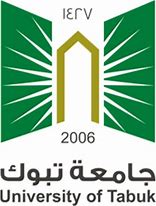 الجلسة الثالثة: القيادة في فرق العمل
خامسا: مواقف و تحديات أمام القائد
مواقف متنوعة أثناء عمل الفريق
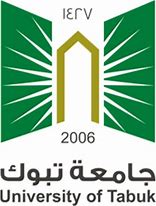 الجلسة الثالثة: القيادة في فرق العمل
خامسا: مواقف و تحديات أمام القائد
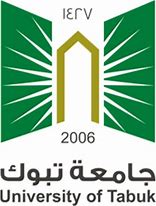 الجلسة الثالثة: القيادة في فرق العمل
خامسا: مواقف و تحديات أمام القائد
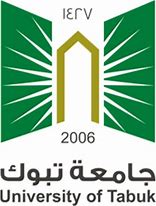 الجلسة الثالثة: القيادة في فرق العمل
خامسا: مواقف و تحديات أمام القائد
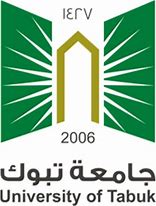 الجلسة الثالثة: القيادة في فرق العمل
خامسا: مواقف و تحديات أمام القائد
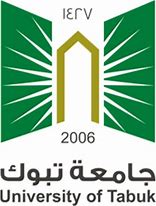 الجلسة الثالثة: القيادة في فرق العمل
خامسا: مواقف و تحديات أمام القائد
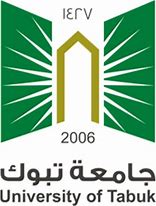 الجلسة الثالثة: القيادة في فرق العمل
خامسا: مواقف و تحديات أمام القائد
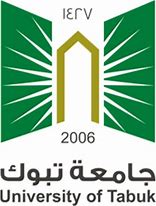 الجلسة الثالثة: القيادة في فرق العمل
سادسا: أبرز أخطاء القائد
هناك مجموعة من الأخطاء التي يقع فيها القادة أثناء قيادة فرق العمل ، دعونا نتعرف على مجموعة من أشهر الأخطاء التي يرتكبها القائد.
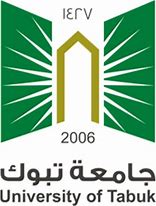 الجلسة الثالثة: القيادة في فرق العمل
سادسا: أبرز أخطاء القائد
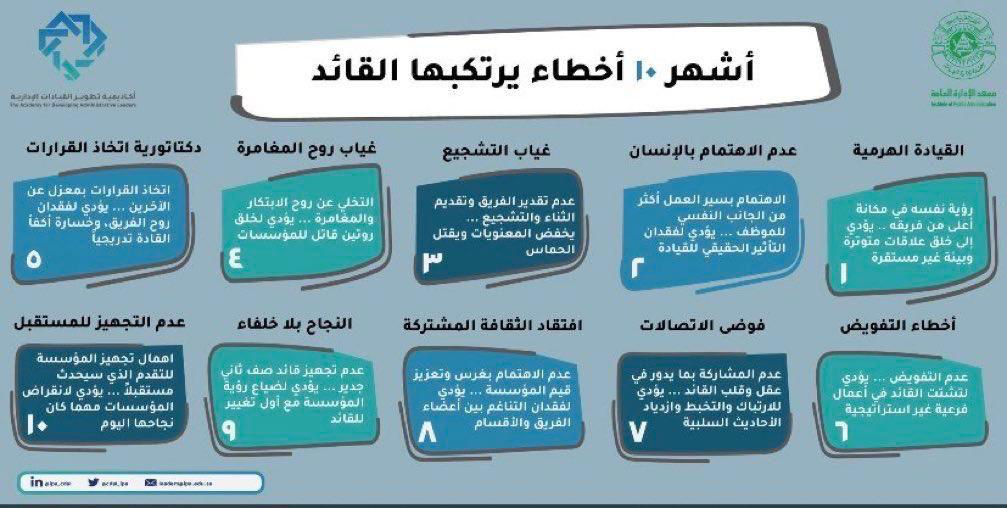 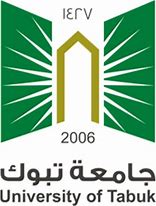 الختام :
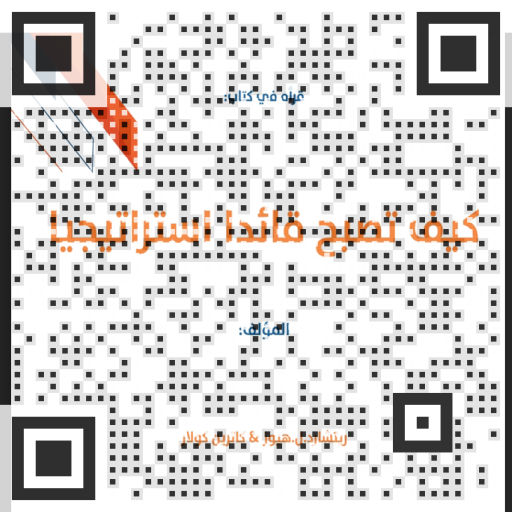 محطة اثرائية

قراءة في كتاب كيف تصبح قائدا استراتيجيا
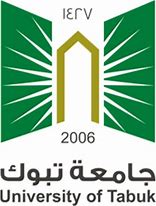 نقاش و أسئلة
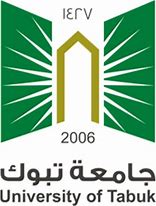 شكرا لكم جميعا
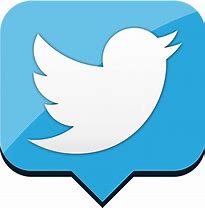 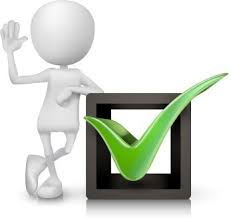 @MansourMuzil
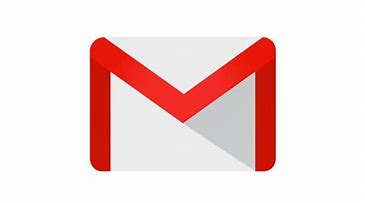 Malanazi@ut.edu.sa